วันที่ 28 พฤศจิกายน 2565 เวลา 09.30 น. นายสมยศ นามพุทธา ท้องถิ่นจังหวัดยโสธร                                ร่วมประชุมคณะกรมการจังหวัด หัวหน้าส่วนราชการและนายอำเภอ ครั้งที่  11 /2565 ประจำเดือน พฤศจิกายน 2565 ณ ห้องประชุมข้าวหอมมะลิอินทรีย์ ศาลากลางจังหวัดยโสธร  (หลังใหม่ ) ชั้น 3 โดยมีนายสุวัฒน์  เข็มเพชร รองผู้ว่าราชการจังหวัดยโสธร  เป็นประธาน
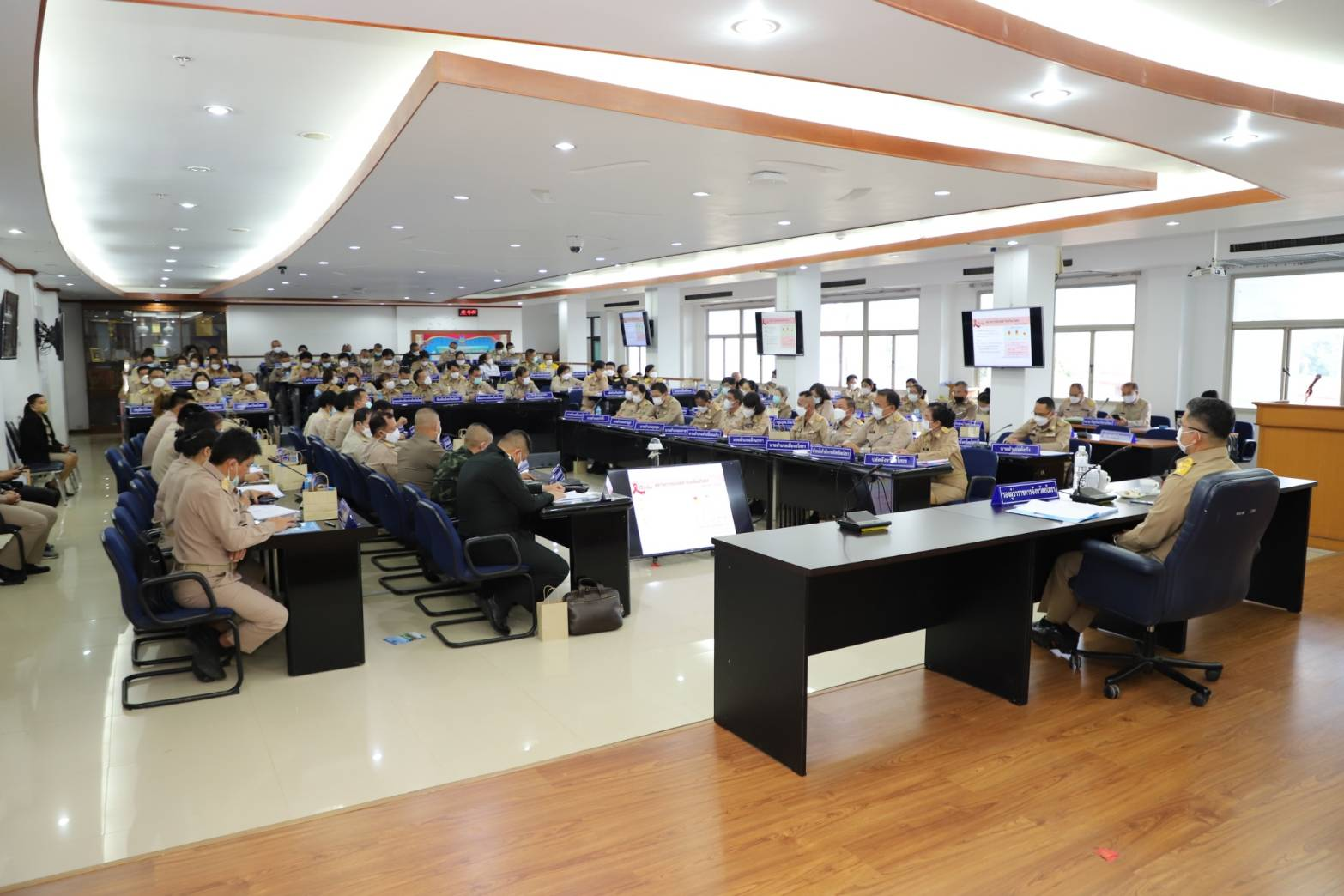 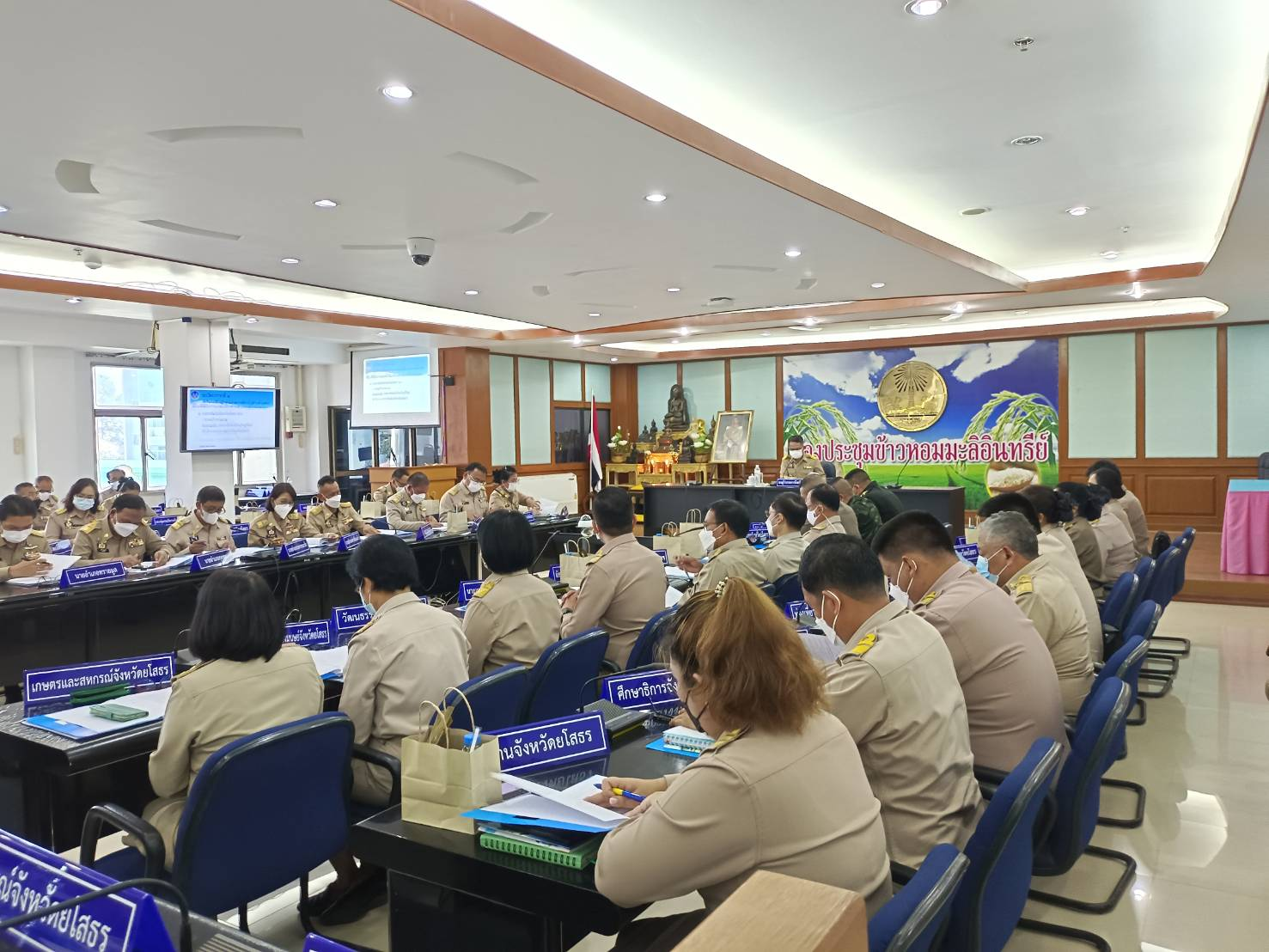 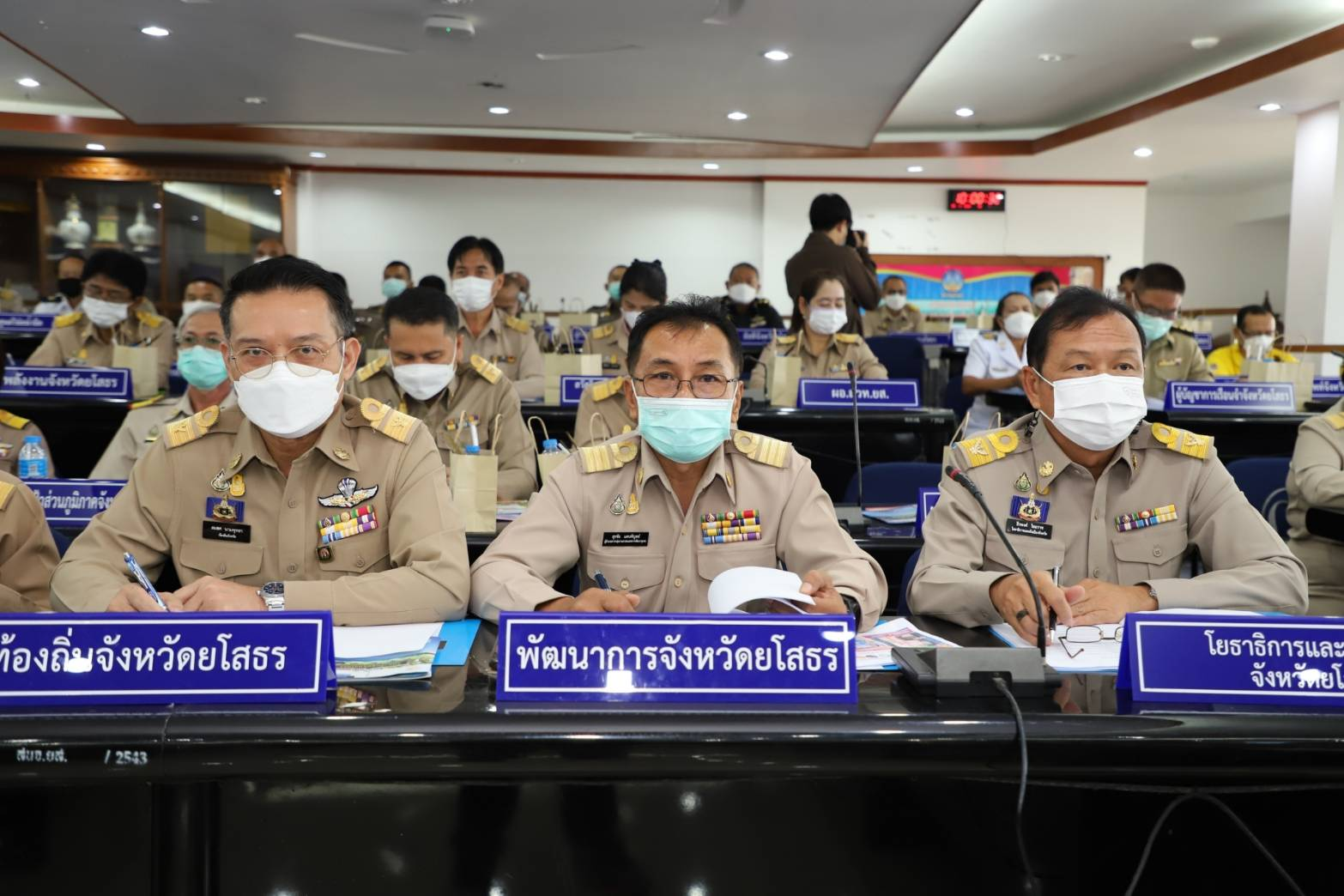 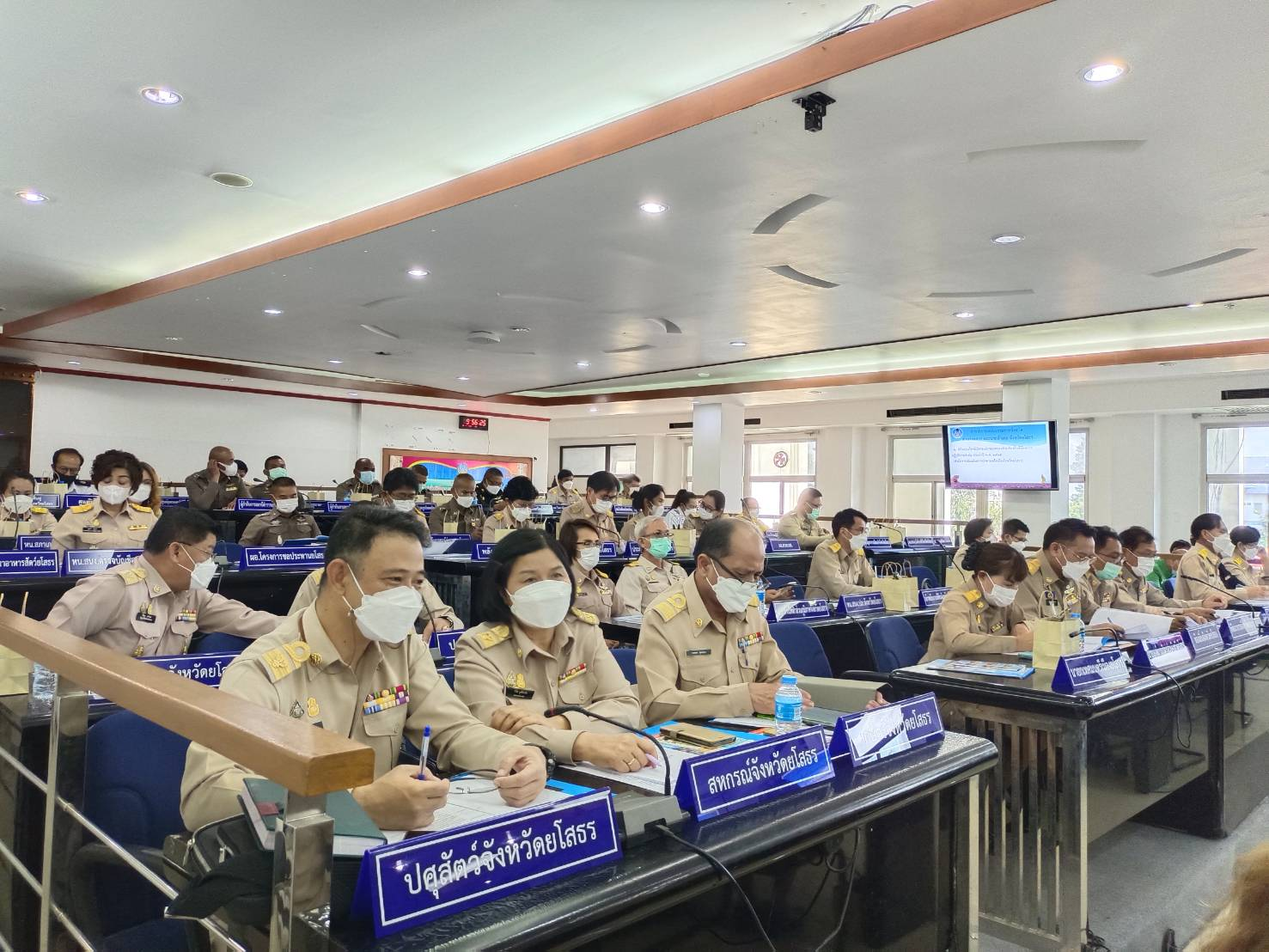 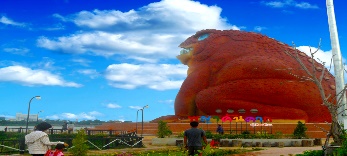